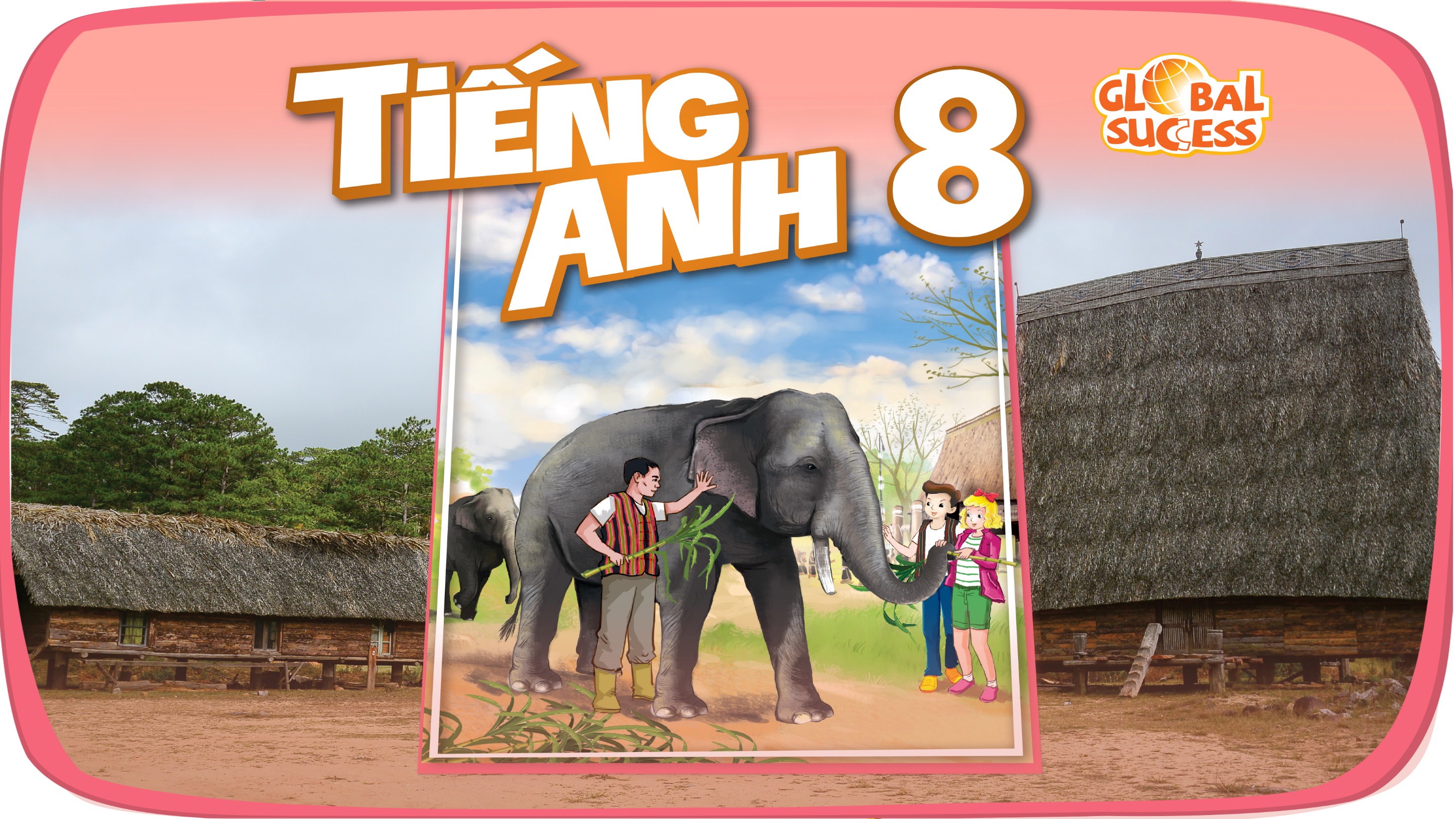 ENVIRONMENTAL PROTECTION
7
Unit
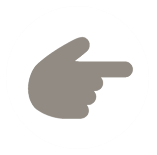 LESSON 1: GETTING STARTED
At the Go Green Club
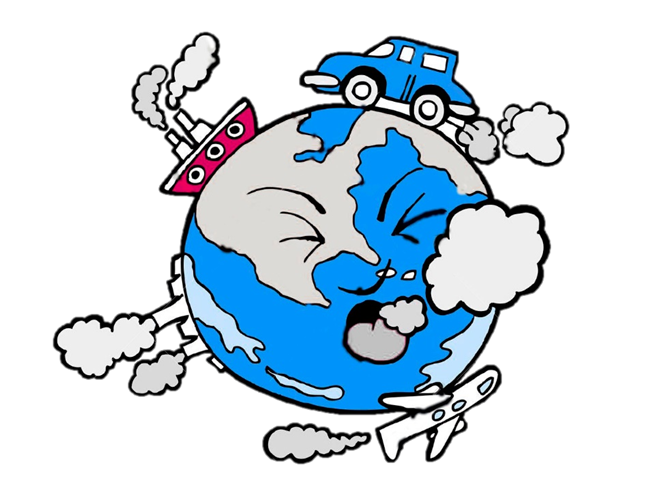 1
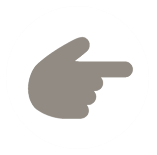 LESSON 1: GETTING STARTED
WARM-UP
Asking questions
Vocabulary
PRESENTATION
Task 1: Listen ad read.
Task 2: Read the conversation again and  match the two halves in the two columns.
Task 3: Complete each sentence with one word or phrase from the box.
Task 4: Write a phrase from the box under each picture.
PRACTICE
PRODUCTION
Task 5: Environment Quiz.
Wrap-up
Homework
CONSOLIDATION
WARM-UP
WHAT ARE ENVIROMENTAL ISSUES IN OUR CITY?
Answer the question:
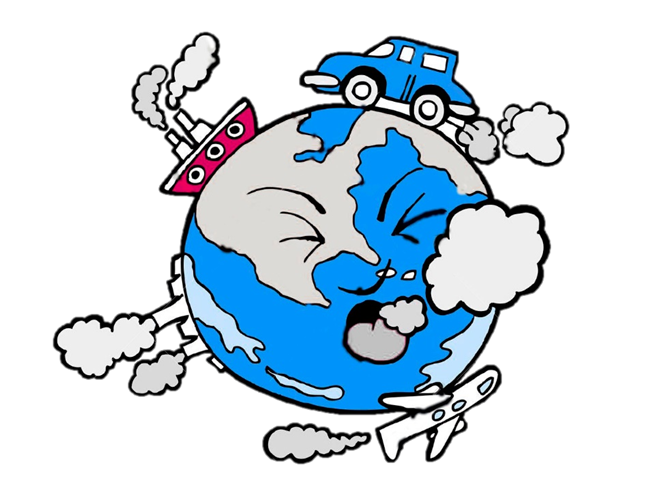 ENVIROMENTAL PROTECTION
PRESENTATION
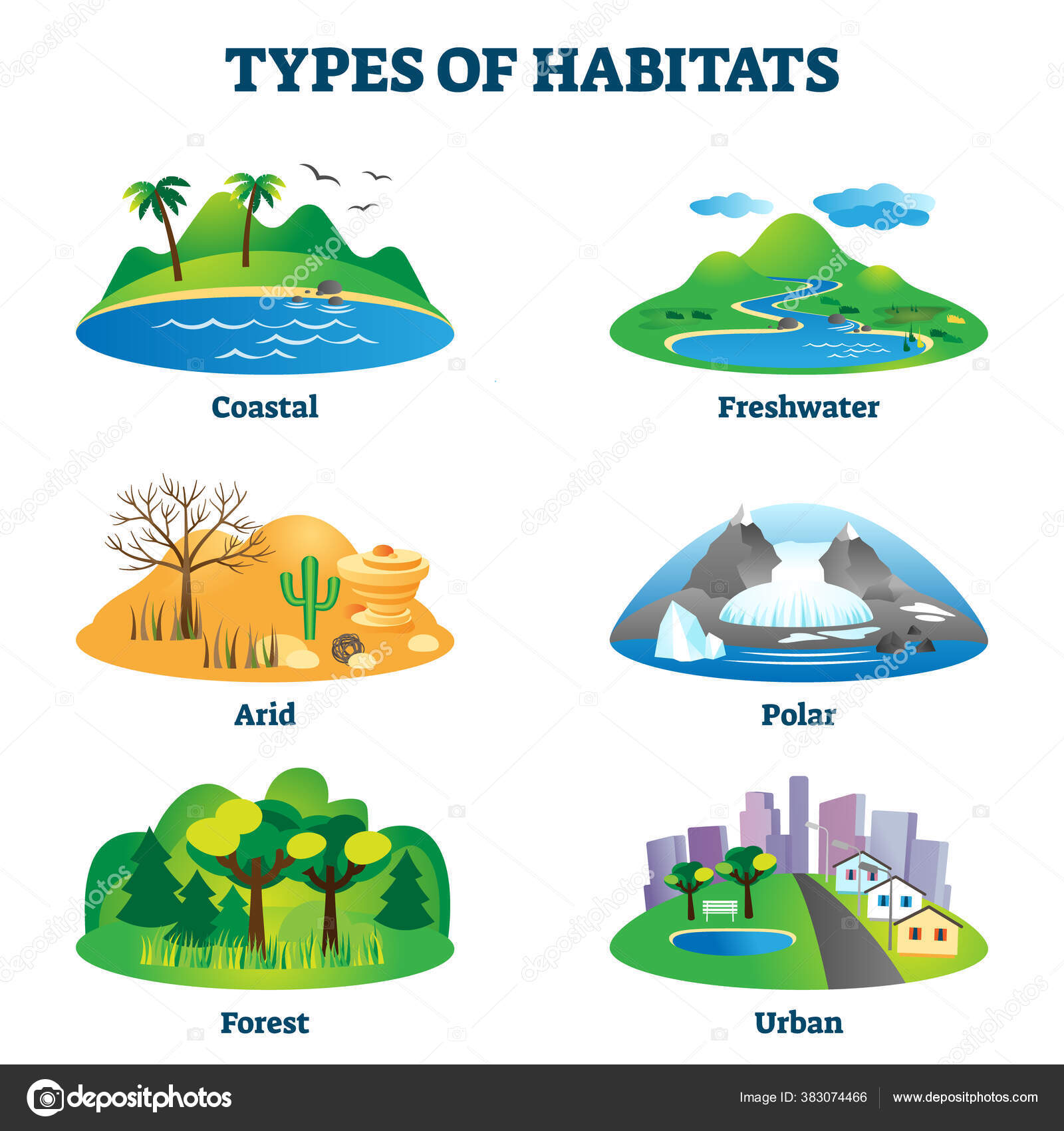 habitat (n)
/ˈhabəˌtat/
môi trường sống
PRESENTATION
endangered species (n)
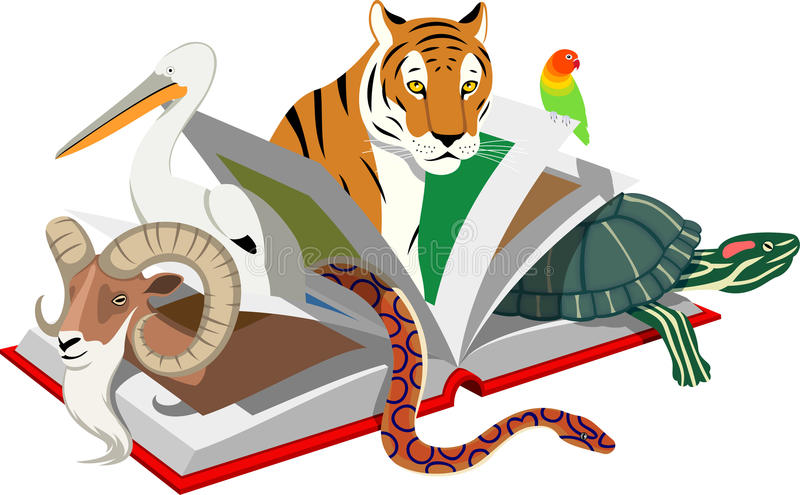 /inˌdānjərd ˈspēSHēz/
động vật sách đỏ
PRESENTATION
carbon footprint (n)
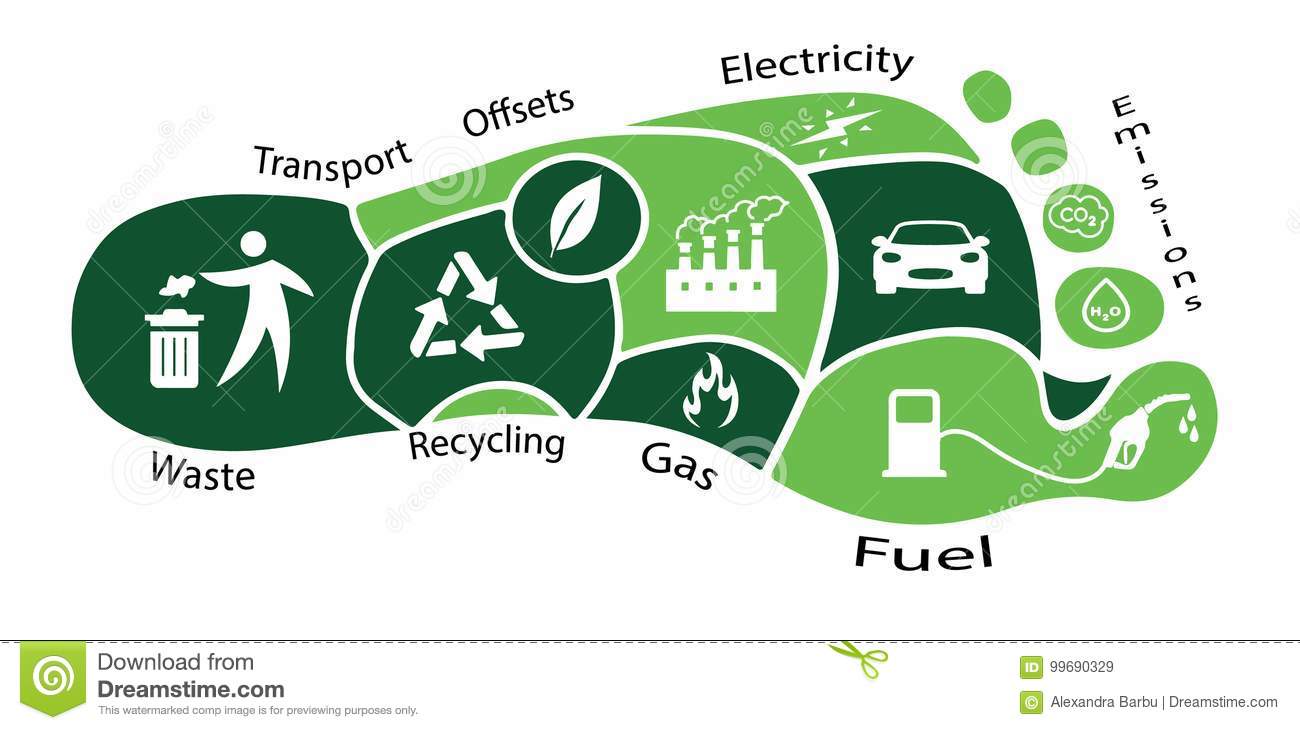 /ˌkärbən ˈfo͝otprint/
dấu chân cac-bon
PRESENTATION
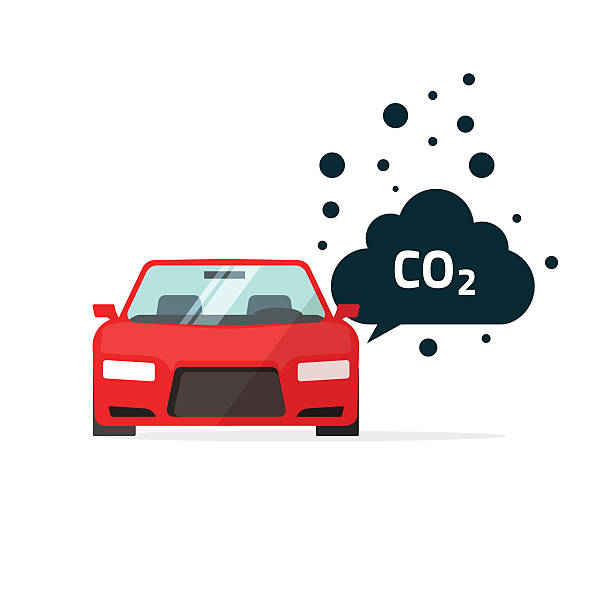 release (v)
/rəˈlēs/
thải ra
PRESENTATION
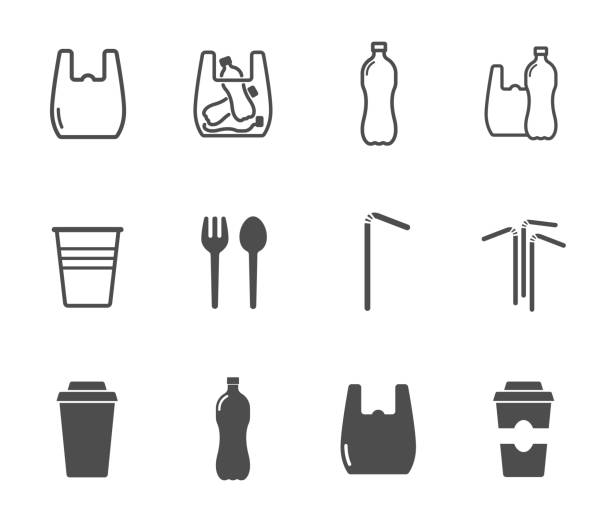 single-use (adj)
/ ˈsiNGɡ(ə)l yo͞os/
dùng một lần
PRESENTATION
1
PRACTICE
Listen and read.
Club leader: Hello. Welcome back. Today we’re discussing environmental problems and environmental protection. What are our serious environmental problems now?Nam: Pollution and habitat loss, I think.Ann: I agree. The air and water quality are getting worse and worse.Club leader: Any others?Ann: Yes, I can think of some like global warming, endangered species loss, …Nam: So what should we do to help protect our environment?Club leader: We can reduce our carbon footprint even in our homes.Ann: What do you mean by ‘carbon footprint’?Club leader: It’s the amount of carbon dioxide we release into the environment.Ann: I see. So we can do things like turning off devices when we’re not using them.Club leader: Right … And there is much more we can do, like practising the 3Rs.Nam: We can plant more trees in our neighbourhood too.Ann: And try to avoid using single-use products, like plastic bags, and stop littering.Club leader: Yeah. And we can volunteer at some local environment programmes to save endangered species.
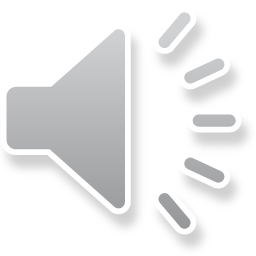 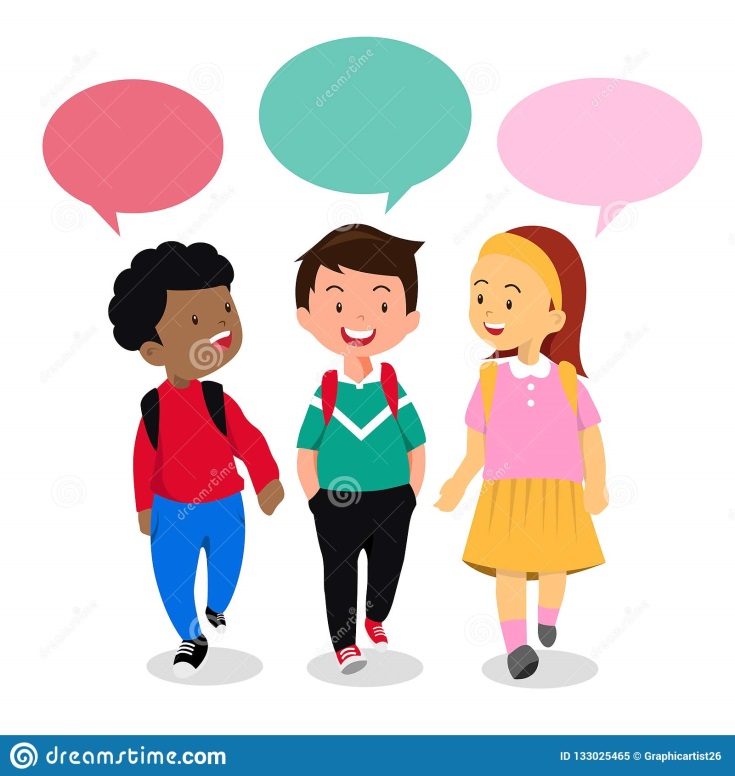 PRACTICE
2
Read the conversation again and  match the two halves in the two columns
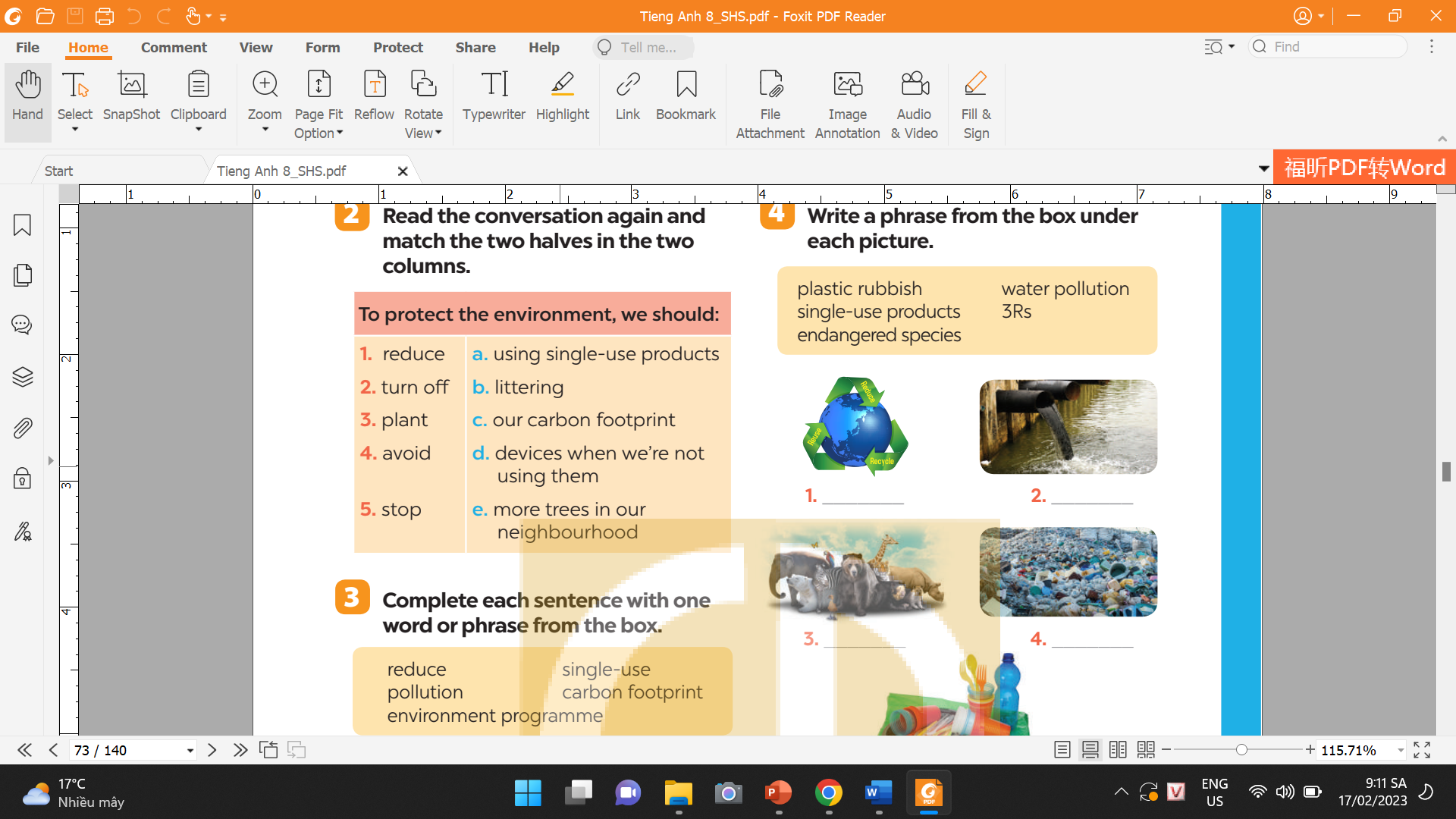 1. C 
2. D 
3. E 
4. A 
5. B
PRACTICE
Complete each sentence with one word or phrase from the box.
3
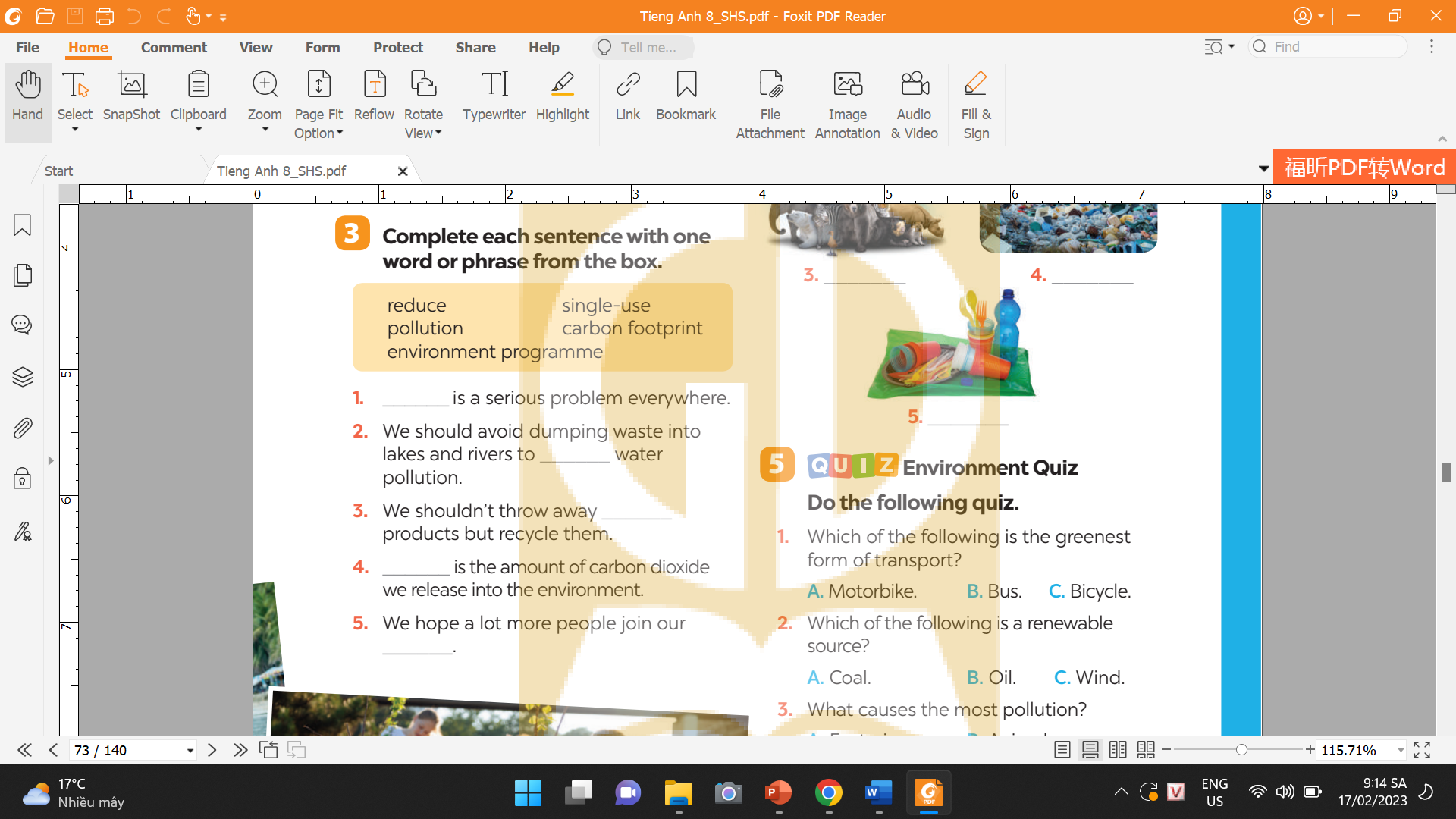 1. _______________ is a serious problem everywhere.
2. We should avoid dumping waste into lakes and rivers to _________________ water pollution.
3. We shouldn’t throw away ________________ products but recycle them.
4. _____________________ is the amount of carbon dioxide
we release into the environment.
5. We hope a lot more people join our ______________________.
POLLUTION
REDUCE
SINGLE-USE
CARBON FOOTPRINT
ENVIRONMENT PROGRAMME
PRACTICE
4
Write a phrase from the box under each picture.
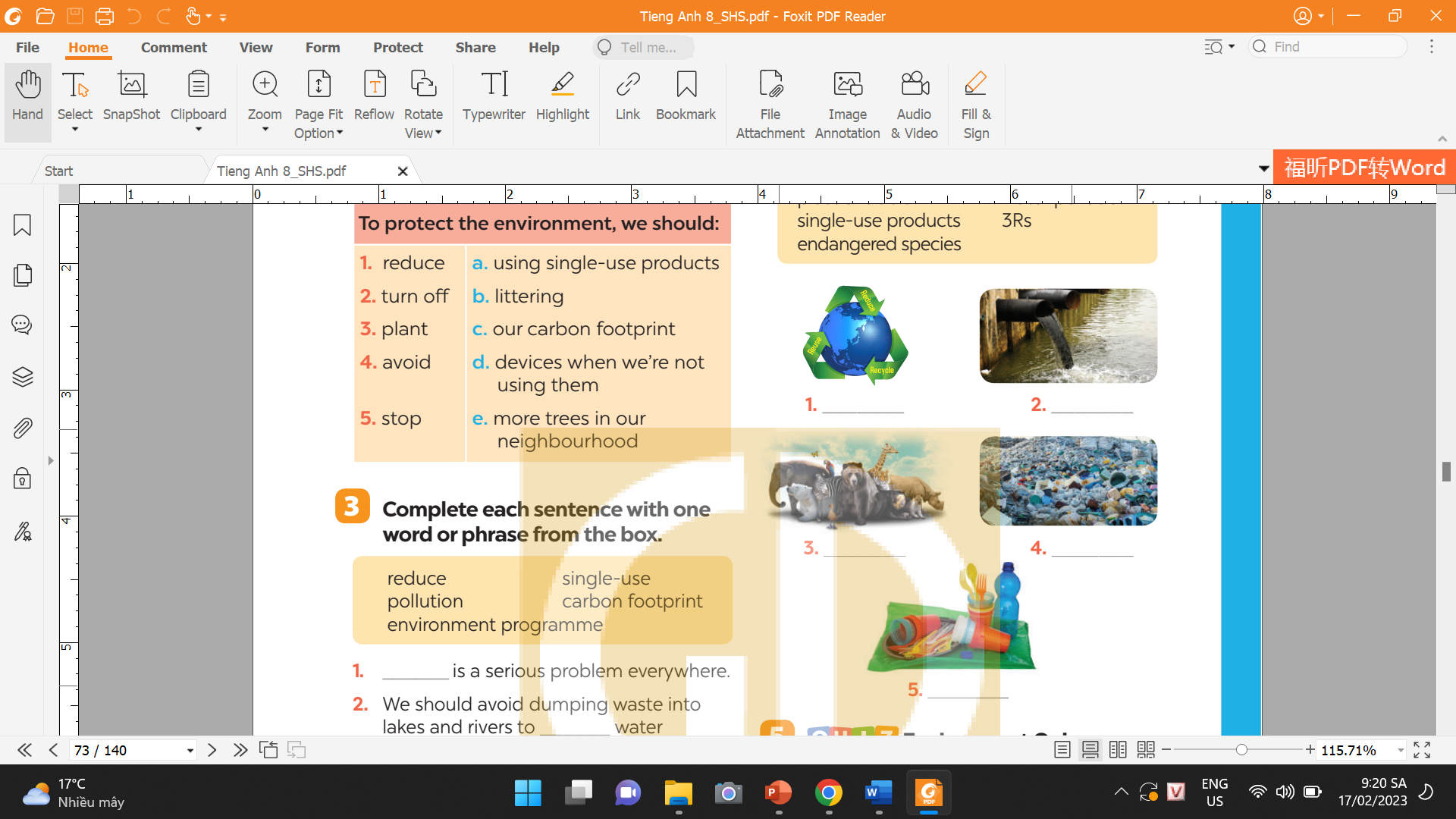 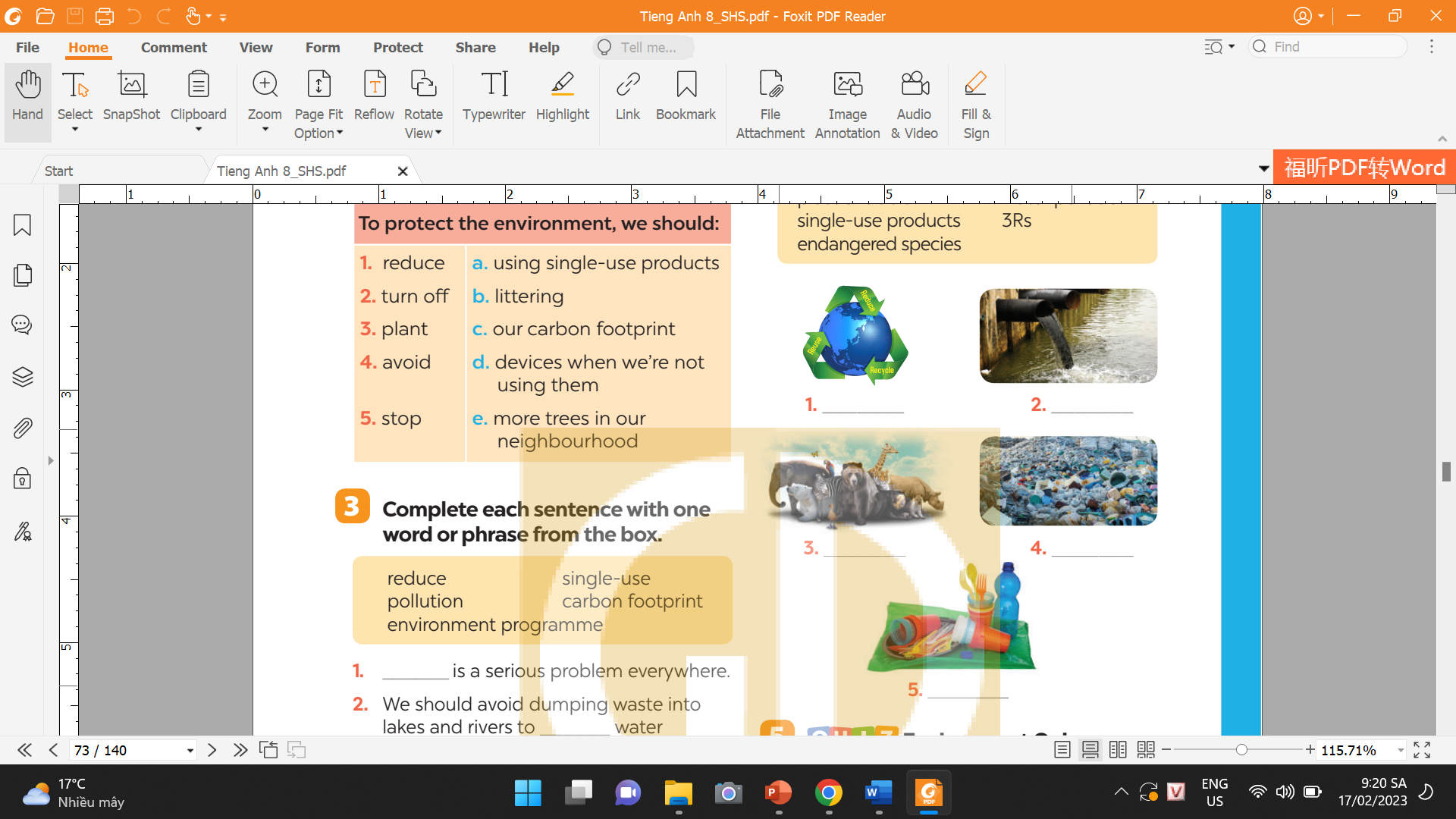 endangered species
3Rs
water pollution
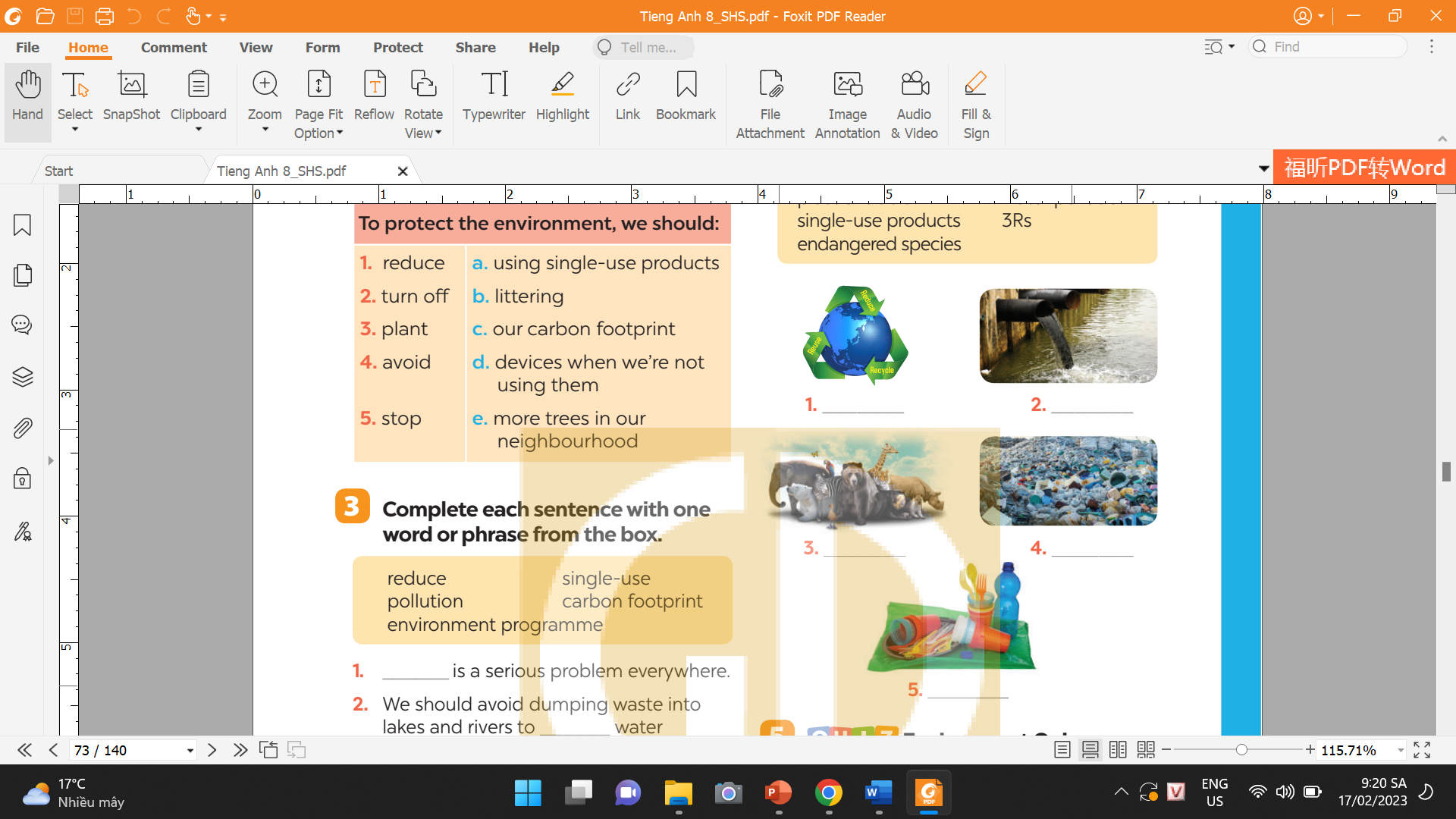 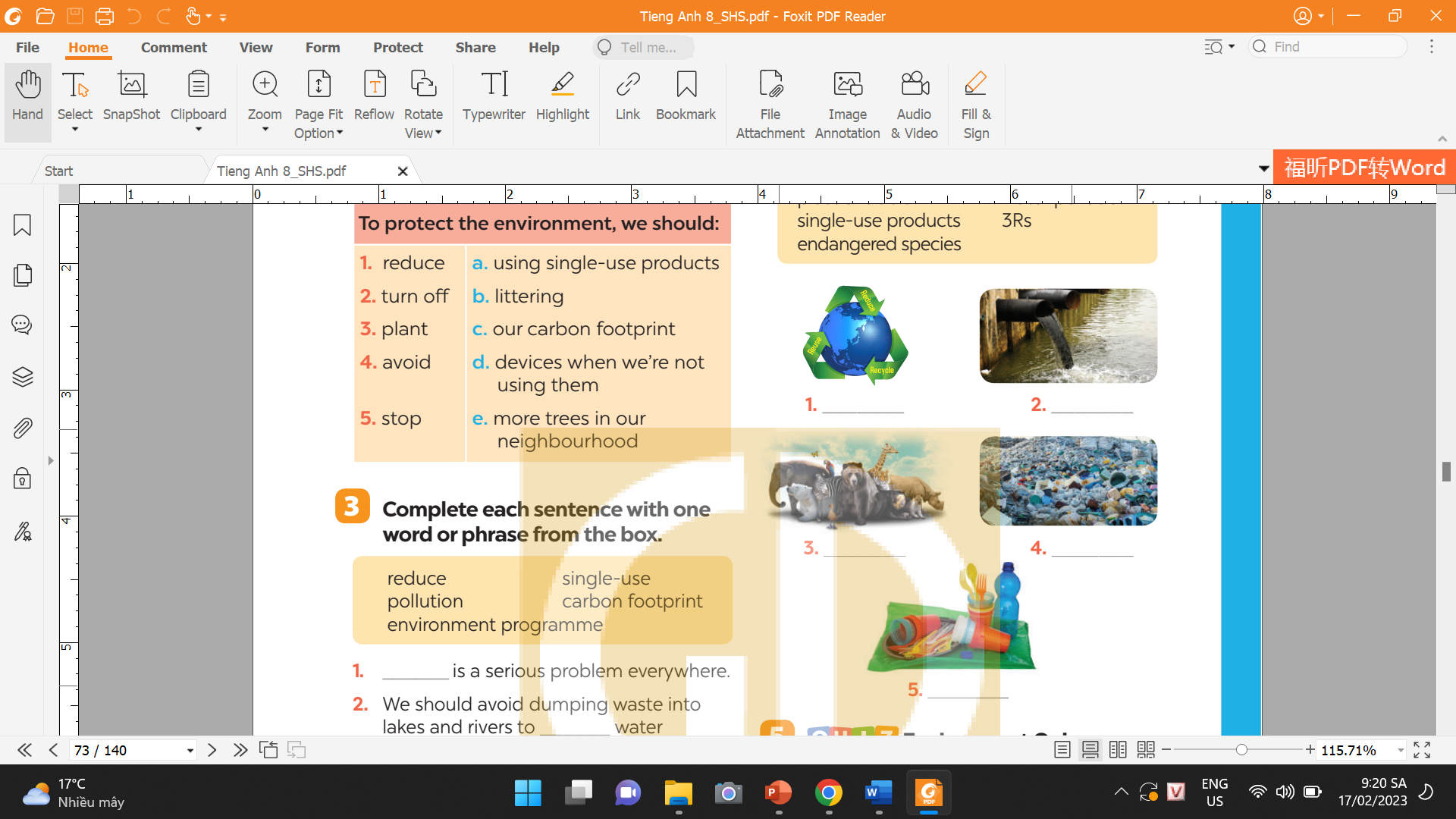 plastic rubbish
single-use products
PRODUCTION
5
Environment Quiz
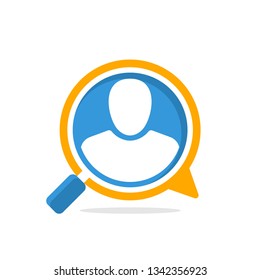 1. Which of the following is the greenest form of transport?
A. Motorbike. B. Bus. C. Bicycle.
2. Which of the following is a renewable source?
A. Coal. B. Oil. C. Wind.
3. What causes the most pollution?
A. Factories. B. Animals. C. Hospitals.
4. The surroundings in which we live are our ______.
A. habitat B. place C. environment
5. Which of these will reduce your carbon footprint?
Cutting down a lot of trees.
B. Recycling paper products.
C. Leaving the TV on all night.
1. C 
2. C 
3. A 
4. C 
5. B
CONSOLIDATION
1
Wrap-up
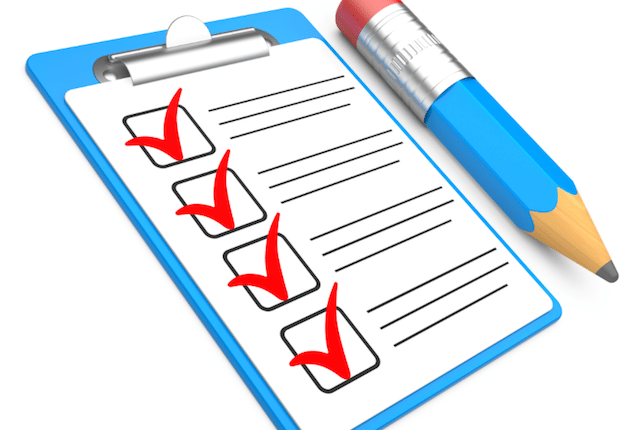 What have we learnt in this lesson?
identify the topic of the unit
use lexical items related to environment protections
identify the language features that are covered in the unit
CONSOLIDATION
2
Homework
Workbook
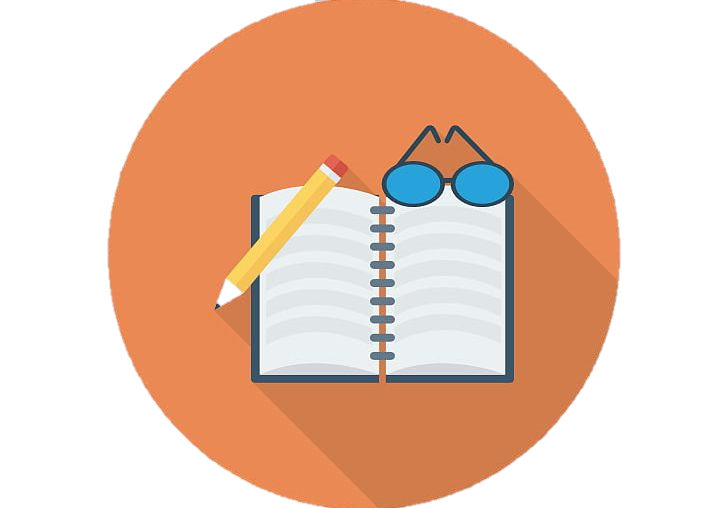 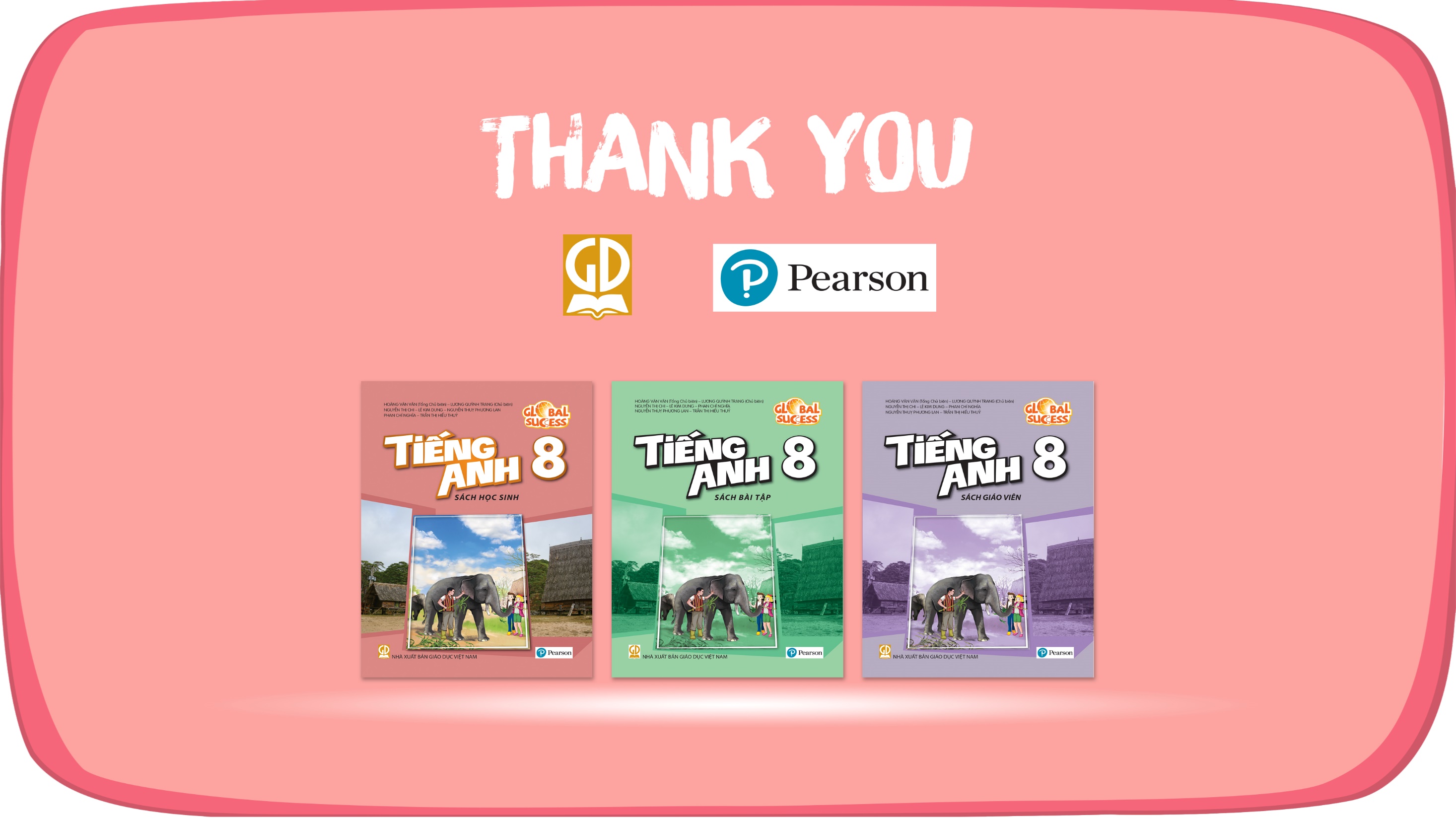 Website: hoclieu.vn
Fanpage: facebook.com/sachmem.vn/